إقليم كوردستان
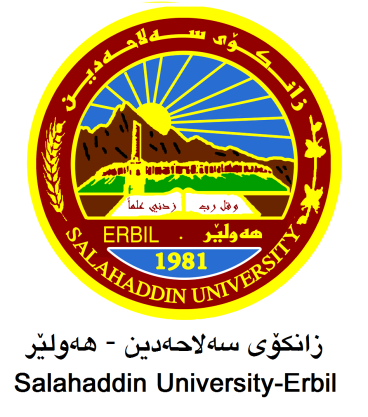 جامعة صلاح الدين – أربيل
   كلية التربية الأساس
   قسم اللغة العربية
الحال
مدرسة المادة : ريذين صلاح أنور
 المرحلة: الثالثة
Email : rezhin.anwer@su.edu.krd
1
المحتوى
الحال
الحال الجامدة
عامل الحال وصاحبها
مرتبة الحال مع صاحبها
مرتبة الحال مع عاملها
حذف عامل الحال
تعدد الحال
2
الحال
عُرّفَ الحال بأنّهُ: الوصفُ المشتقُ-غالباً- الفضلَةُ، المنتصَبُ، للدلالة على هيئة، نحو: أذهبْ فرداً، فـ(فرداً) حال لوجود القيود المذكورة فيه .
   
   والأكثرُ في الحال أن تكونَ منتقلة مشتقة، ومعنى الانتقال: ألا تكون ملازمة للمتصف بها، نحو: جاء خالدٌ راكباً فرسَه، فـ(راكباً) وصفٌ منتقلٌ لجواز انفكاكه عن خالد، بأن يجيء ماشياً .
   
   وقد تجيء الحال غير منتقلة، أي: وصفاً لازماً، نحو: دعوتُ اللهَ سميعاً، ونحو قوله تعالى: (وخُلِقَ الإنسانُ ضعيفاً)، وكقولنا: خلق الله الزرافة يديها أطول من رجليها، فـ(سميعاً، ضعيفاً، أطول)، أوصاف لازمة .
   
   ويجب أن تكون الحال نكرة، وقد تكون معرفة، إذا صحّ تأويلها بنكرة، نحو: آمنتُ بالله وحدَه، أي: منفرداً، ونحو: جاء الجمّاءُ الغفير، أي: جميعاً .
3
الحال الجامدة
   تأتي الحال جامدةً لامشتقة، وذلك على تأويلها غالباً بالمشتق، ويقع ذلك في خمس حالات:
1-في ما دلّ على تشبيهٍ، نحو: عدا سليمٌ غزالاً، أي: مسرعاً كالغزال، ونحو: رأيتهم في الوغى أسداً، أي: شجعاناً .
2-في ما دلّ على مفاعلة، نحو: بايعتُه يداً بيدٍ، أي: متقابضَين .
3-في ما دلّ على ترتيبٍ، نحو: أدخلوا رجلاً رجلاً، أي: مرتّبِين .
4-في ما دلّ على تفصيلٍ، نحو: قرأتُ الكتابَ باباً باباً، أي: مفصّلاً .
5-في ما دلّ على تسعيرٍ، نحو: اشتريتُ الثوبَ ذراعاً بدرهم، أي: مسعّراً .

عامل الحال وصاحبها
   تحتاج الحال إلى عاملٍ وصاحب .
أولا: عامل الحال
عامل الحال: هو ما تقدّم عليها من فعلٍ، أو شبهه، أو معناه، فالفعل نحو: طلعت الشمسُ صافيةً، والمراد بشبه الفعل، الصفات المشتقة من الفعل، نحو: ما مسافرٌ خليلٌ ماشياً .
4
4
والمراد بمعنى الفعل تسعةُ أشياء:
1-اسمُ الفعل، نحو: صَهْ ساكتاً، نزالِ مسرعاً .
2-اسمُ الإشارة، نحو: هذا خالدٌ مقبلاً، ومنه قوله تعالى: (وهذا بعلي شيخاً)، وكقوله تعالى أيضاً: (فتلك بيوتُهم خاويةً بما ظلموا) .
3-أدوات التشبيه، نحو: كأنّ خالداً مقبلاً أسدٌ .
4-أدوات التمني والترجي، نحو: ليتَ السرورَ دائماً عندَنا، ونحو: لعلّكَ مدعياً على حقِّ .
5-أدوات الاستفهام، نحو: ما شأنُك واقفاً، كيف بزهيرٍ رئيساً، ونحو قوله تعالى: (فما لهم عن التذكرةِ معرضين) .
6-حرف التنبيه، نحو: ها هو ذا البدرُ طالعاً .
7-الجارُّ والمجرور، نحو: الفرسُ لكَ وحدَكَ .
8-الظرف، نحو: لدينا الحق خفّاقاً لؤالؤُهُ .
9-حرف النداء، نحو: ياأيُّها الرّبعُ مبكياً بساحتهِ .
5
ثانياً:صاحب الحال
صاحب الحال: هو ما كانت الحال وصفاً له في المعنى، فإذا قلت: طلعت الشمسُ مشرقةً، فإنّ صاحب الحال هو (الشمس)، والأصل في صاحب الحال أن يكون كالمبتدإ معرفة؛ لأنّه المحكوم عليه، والمحكوم عليه يجب أن يكون معلوماً، وقد يكون نكرةً بأحد أربعةِ شروط:
1-أن يتأخرعن الحال، نحو: جاءني مسرعاً مستنجدٌ فأنجدتُهُ .
2-أن يسبقه نفيٌ أونهيٌ أواستفهامٌ، فالأوّل نحو: ما في المدرسةِ من تلميذٍ كسولاً، والثاني، نحو: لايبغِ امرؤٌ على امرئٍ مستسهلاً بغيَهُ، والثالث، نحو: أجاءَك أحدٌ راكباً.
3-أن يتخصّصَ بوصفٍ أو إضافةٍ، فالأول نحو: جاءني صديقٌ حميمٌ طالباً معونتي، والثاني نحو: مرّت علينا ستةُ أيّامٍ شديدةً، وكقوله تعالى: (في أربعةِ أيّامٍ سواءً للسّائلين) .
4-أن تكون الحالُ بعدها جملةً مقرونةً بالواو، كقوله تعالى: (أو كالذي مرّ على قريةٍ وهي خاويةٌ على عروشِها) .
   وقد يكونُ صاحبُ الحال نكرةً بلامسوّغَ، وهو قليلٌ، كقولهم: عليه مئةٌ بيضاً، وفي الحديث: (صلى رسولُ الله قاعداً وصلى وراءَهُ رجالٌ قياماً) .
6
مرتبة الحال مع صاحبها
   الأصل في الحال أن تتأخّر عن صاحبها، ويجوز أن تتقدّم عليه جوازاً، نحو: حارّاً لاتأكل الطعام، وقد تتقدّم عليه وجوباً، وقد تتأخّرُ عنهُ وجوباً .
   فتتقدّم الحال على صاحبها وجوباً في ثلاثة مواضع: 
1-إذا كان صاحبها نكرةً غير مستوفية الشروط، نحو: جاء مسرعاً رجلٌ .
2-إذا كان صاحبُها محصوراً، نحو: ما جاء ماشياً إلا سليمٌ .
3-إذا كان صاحبها مضافاً إلى ضميرما يلابسها، نحو: وقف يخطبُ في التلاميذ معلّمهُم .
   وتتأخّر الحال وجوباً عن صاحبها في ثلاثة مواضع:
1- إذا كانت الحال محصورة، نحو قوله تعالى: (وما نرسلُ المرسلين إلا مبشّرينَ ومنذرين) .
2-إذا كان صاحبُها مجروراً بالإضافة، نحو: سرّني عملُكَ مخلصاً، أو كان صاحبُها مجروراً بالحرف، نحو: مررت بهندٍ جالسةً .
3-إذا كانت الحال جملة مقترنة بالواو، نحو: سافر خالدٌ وقد طلعتِ الشمسُ .
7
مرتبة الحال مع عاملها
الأصلُ في الحال أن تؤخّر عن عاملها، ويجوز تقدّمُها عليه بشرط أن يكون فعلاً متصرّفاً، نحو: راكباً جاءَ سليمٌ، أو صفةً تشبه الفعل المتصرّف، نحو: مسرعاً سليمٌ منطلقٌ .
   وتتقدّم الحال على عاملها وجوباً في ثلاثة مواضع:
1-إذا كان لها صدرُ الكلام، نحو: كيفَ أضعْتَ الفرصةَ؟
2-إذا كان العاملُ فيها اسمَ تفضيلٍ عاملاً في حالَين، ففُضِّل صاحبُ إحداهما على صاحب الأخرى، نحو: سليمٌ راجلاً أسرعُ من خليلٍ راكباً، أو كان صاحبُهما واحداً مفضّلاً على نفسِه في حالةٍ دون أخرى، نحو: العصفورُ مغرّداً أفضلُ منه ساكتاً، فيجب تقديم الحال التي للمفضّل على اسم التفضيل، بحيث يتوسّطُ اسمُ التفضيلِ بينهما.
3-إذا كان العامل فيها معنى التشبيه عاملاً في حالين، يراد بهما تشبيه صاحب الأولى بصاحب الأخرى، نحو: أنا فقيراً كسليمٍ غنياً .
8
حذف عامل الحال 
     يجوز حذف عامل الحال إذا دلّ عليه دليل، كقولك: ماشياً، لمن سألك: كيف جئْتَ؟
   ويجب حذف عامل الحال في أربعة مواضع:
1-في ما يتبيّن فيه زيادة أو نقص في المقدار بالتدريج، نحو: تصدّق بدرهم فصاعداً، أو اشترِ الثوبَ بدينارٍ فنازلاً، والتقدير: واذهب بالعدد صاعداً أو نازلاً .
2-أن تكون مسوقة للتوبيخ، نحو: أقاعداً وقد قام الناسُ؟ اي: أيوجد قاعداً .
3-في الحال المؤكدة لمضمون الجملة، نحو: أنت أخي مؤاسياً، أي: أعرفك مؤاسياً .
4-في الحال السّادة مسدّ الخبر، نحو: تأديبي الغلام مسيئاً، أي: إذ يوجد مسيئاً .

   ويُحذف عامل الحال (سماعاً) في غير ذلك، نحو: هنيئاً لك، أي: ثبت لك الخير هنيئاً .
9
تعدد الحال
يجوز أن تتعدد الحال، وصاحبُها واحدٌ أو متعددٌ، فمثال تعددها وصاحبها واحد، قوله تعالى: (فرجع موسى إلى قومِه غضبانَ أسفاً) .
   وإن تعدّدت وتعدّد صاحبُها، فإن كانت من لفظٍ واحدٍ ومعنى واحدٍ ثنيتها أو جمعتها، نحو: جاء سعيدٌ وخالدٌ راكبَينِ، وسافر خليلٌ وأخواهُ ماشيينَ، ومنه قوله تعالى: (وسخّر لكم الشمسَ والقمرَ دائبَينِ)، وقوله: (وسخّر لكم الليل والنهارَ والشمسَ والقمرَ والنجومَ مسخّراتٍ بأمرِهِ) .
   وإن اختلفَ لفظُهما فرّقَ بينهما بغيرِ عطف، نحو: لقيت خالداً مصعداً منحدراً، فـ(مصعداً) حال لـ (خالداً)، و(منحدراً) حال للضمير(ت) في لقيت، وكذلك قولك: لقيت فاطمةَ راكبةً ماشياً، ونظرتُ خليلاً وسعيداً واقفَينِ قاعداً .
10